Alleluia! Sing To Jesus
HYFRYDOL
8.7.8.7.D
3/4
G/G - DO

Verses: 3
PDHymns.com
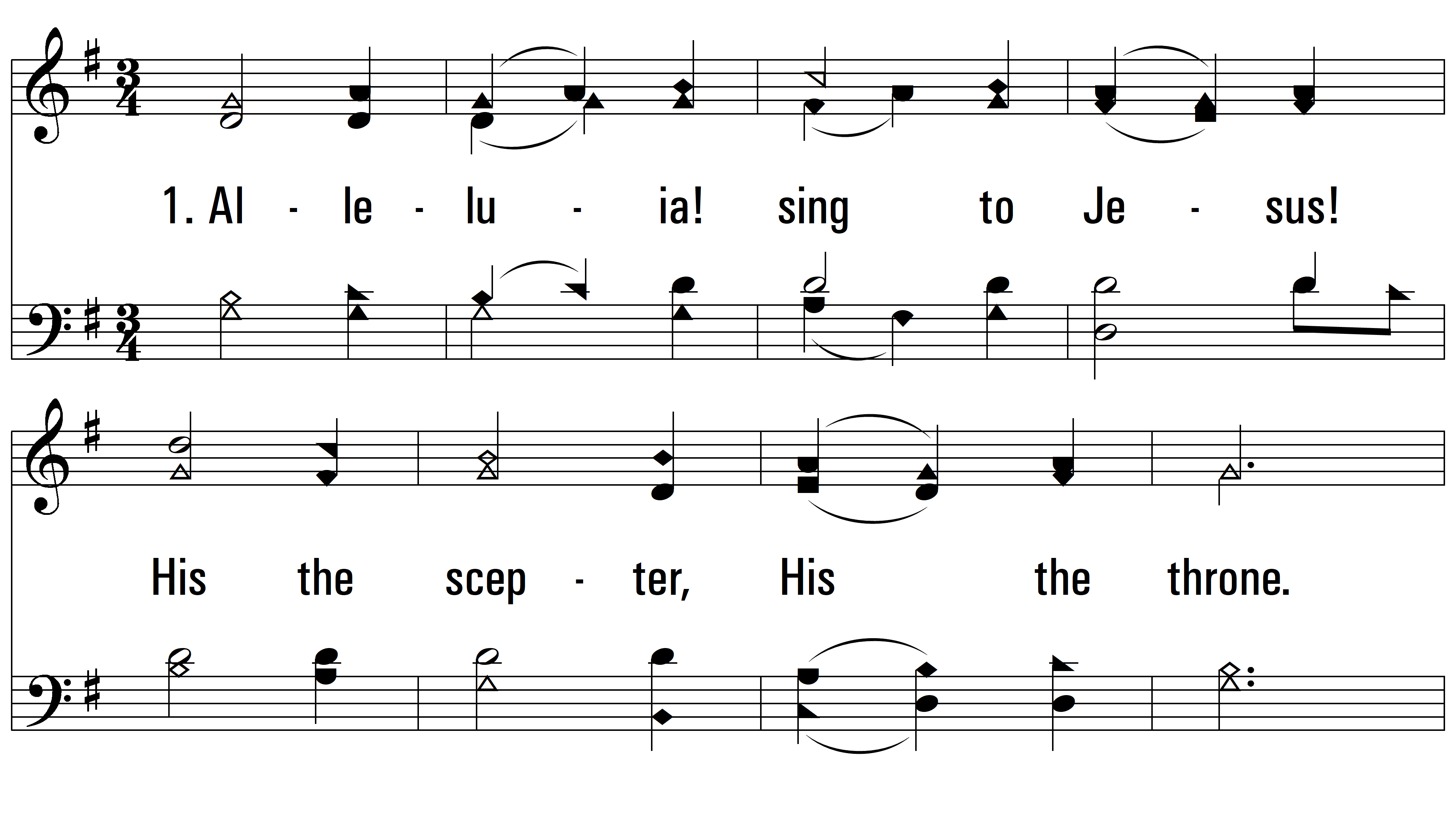 vs. 1 ~ Alleluia! Sing To Jesus
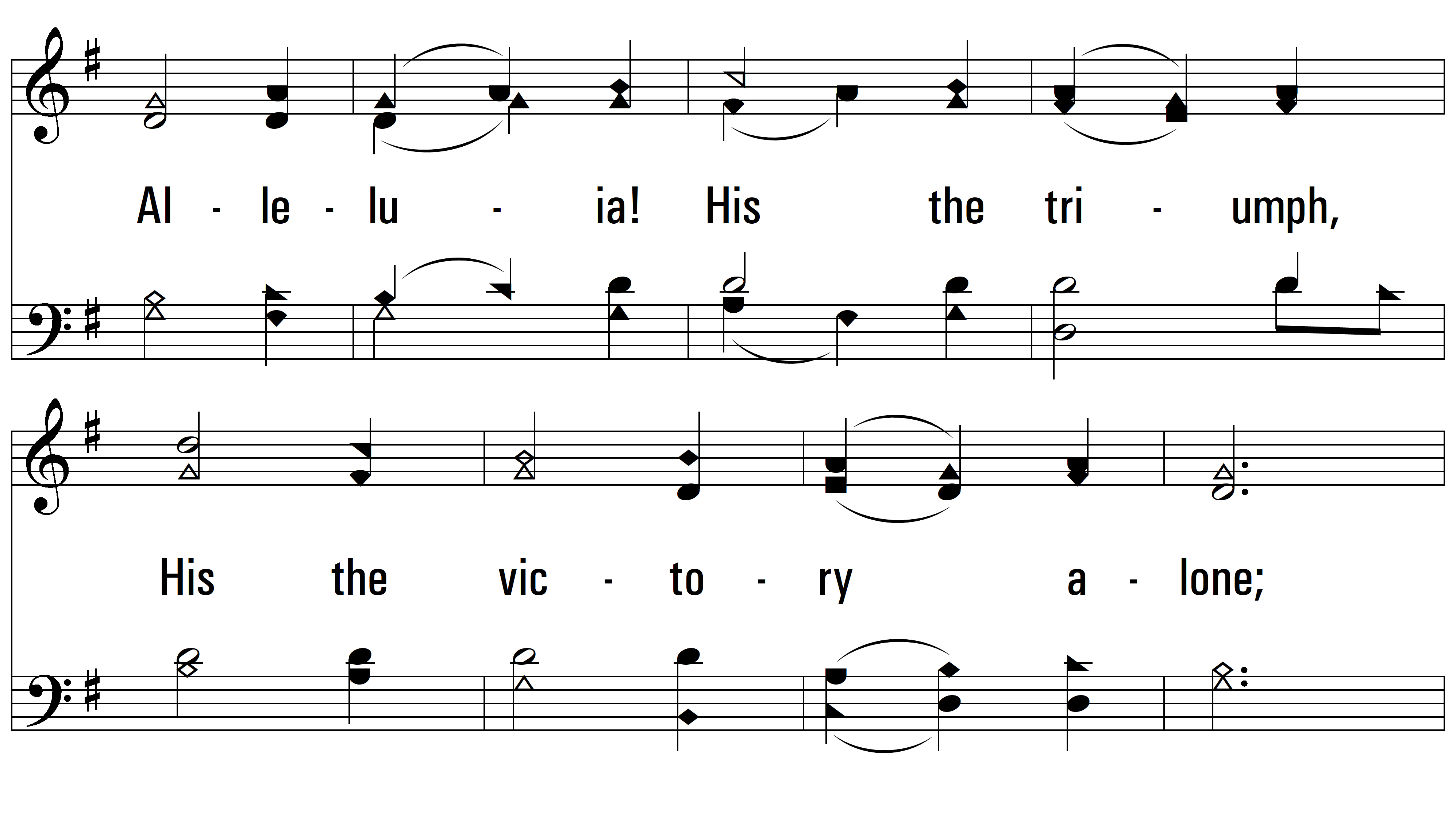 vs. 1
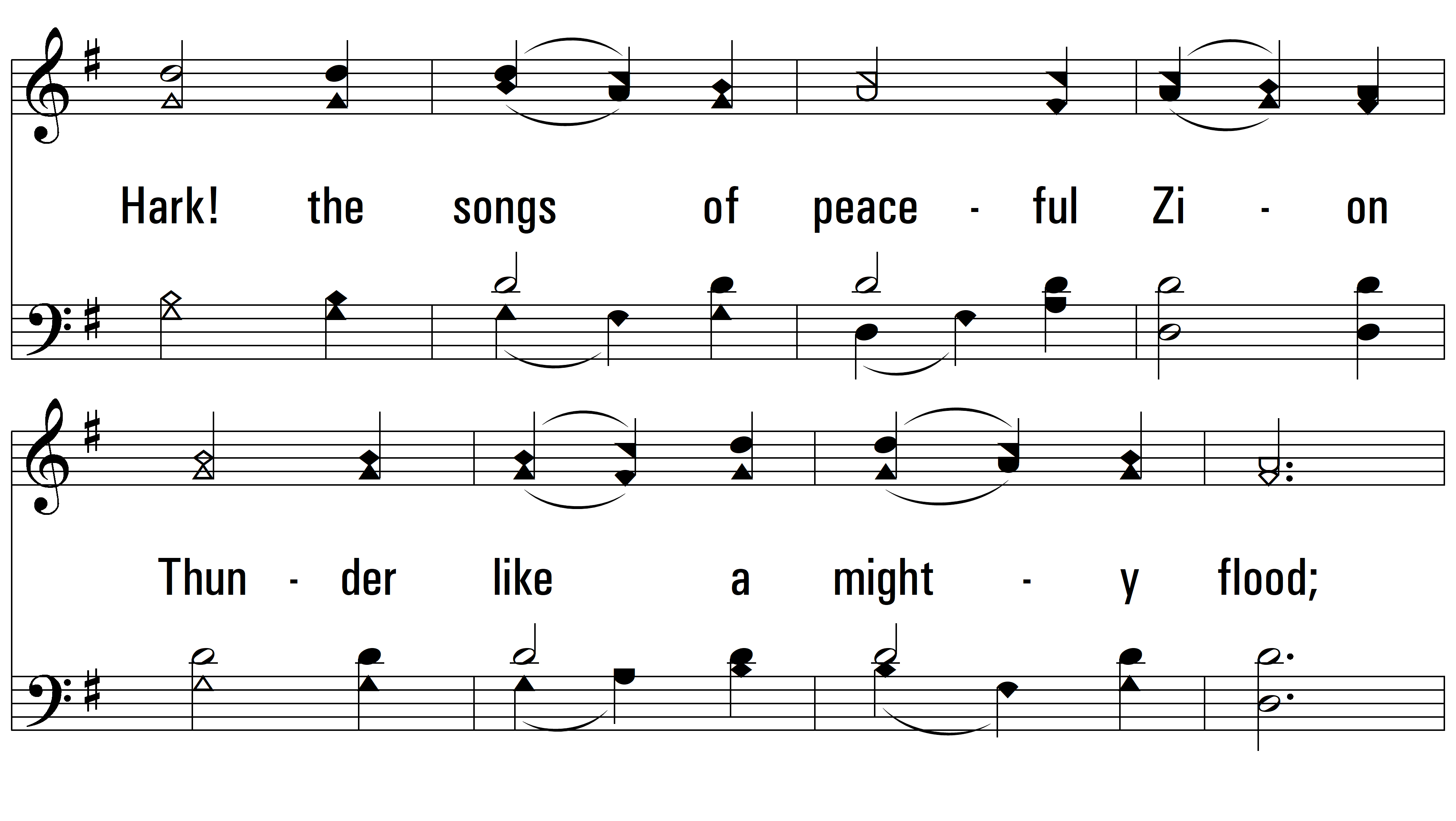 vs. 1
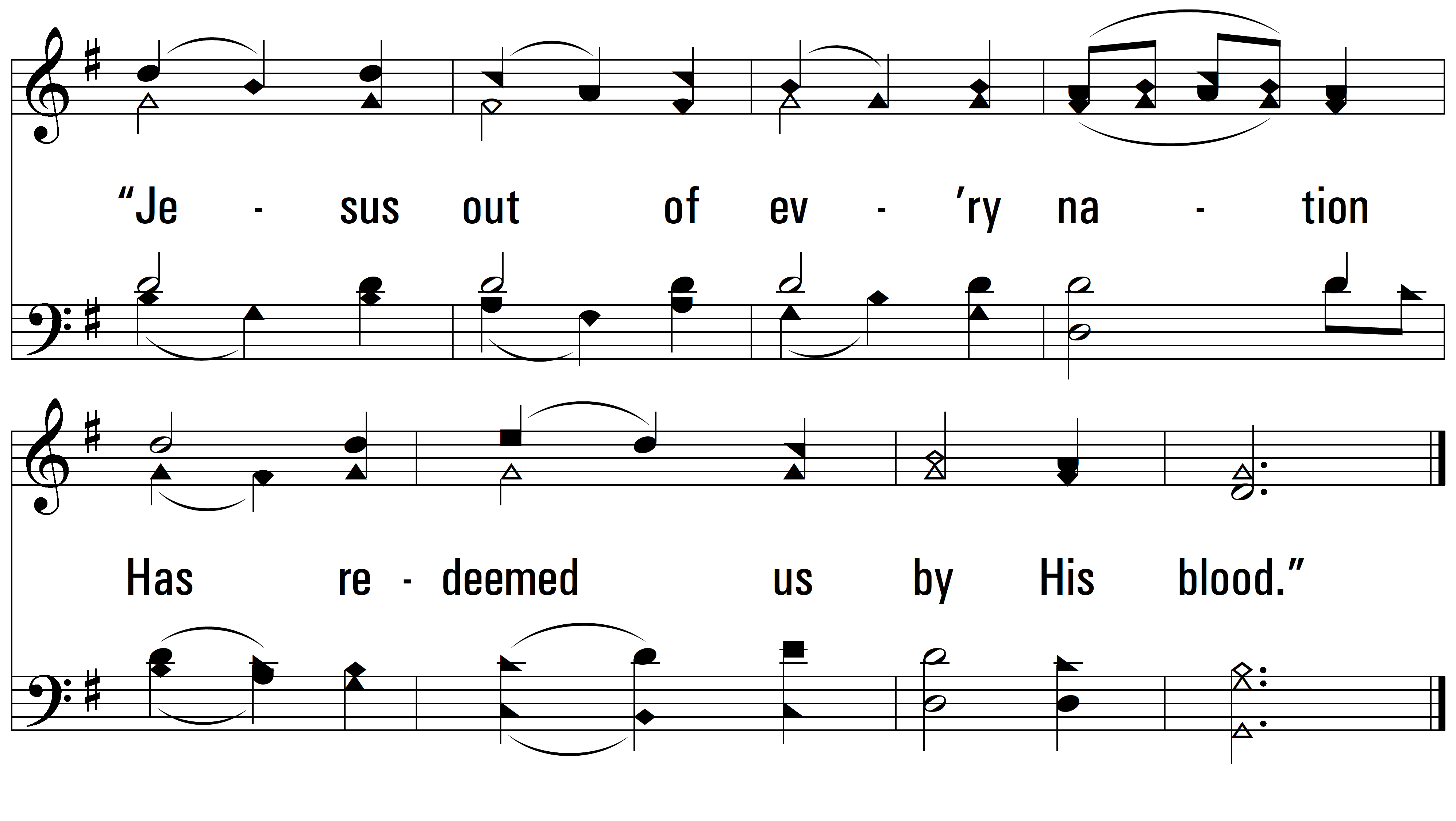 vs. 1
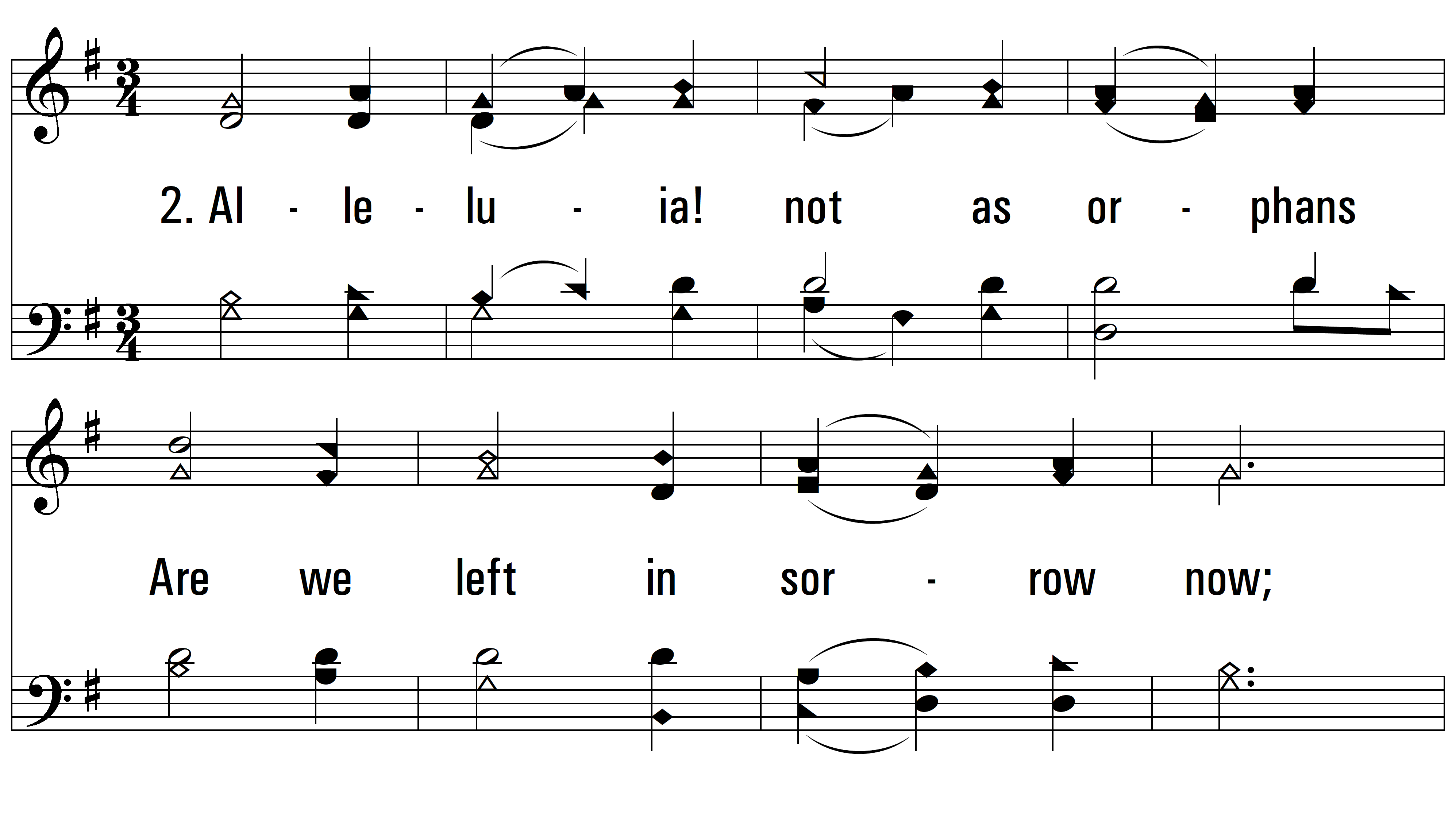 vs. 2 ~ Alleluia! Sing To Jesus
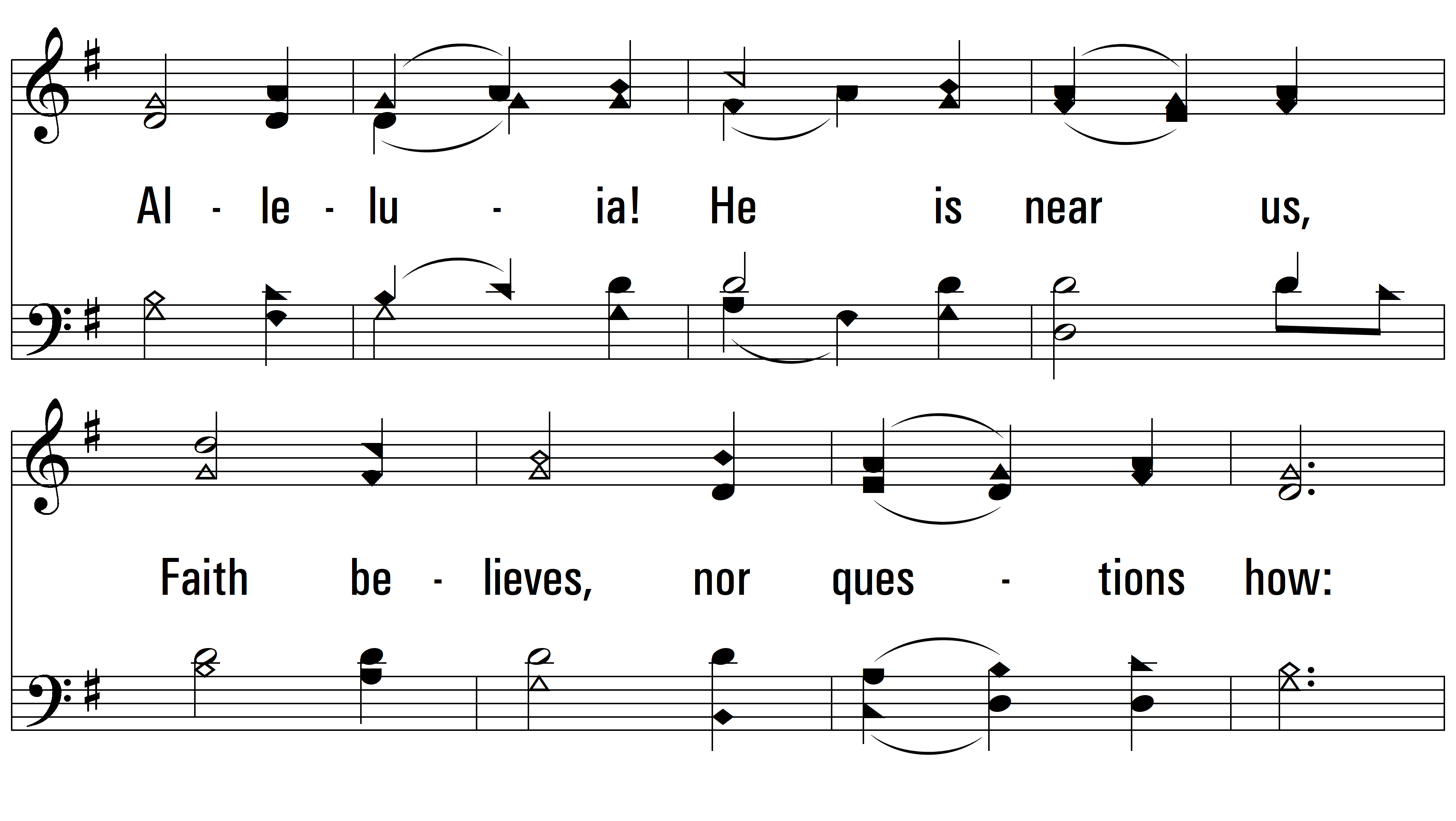 vs. 2
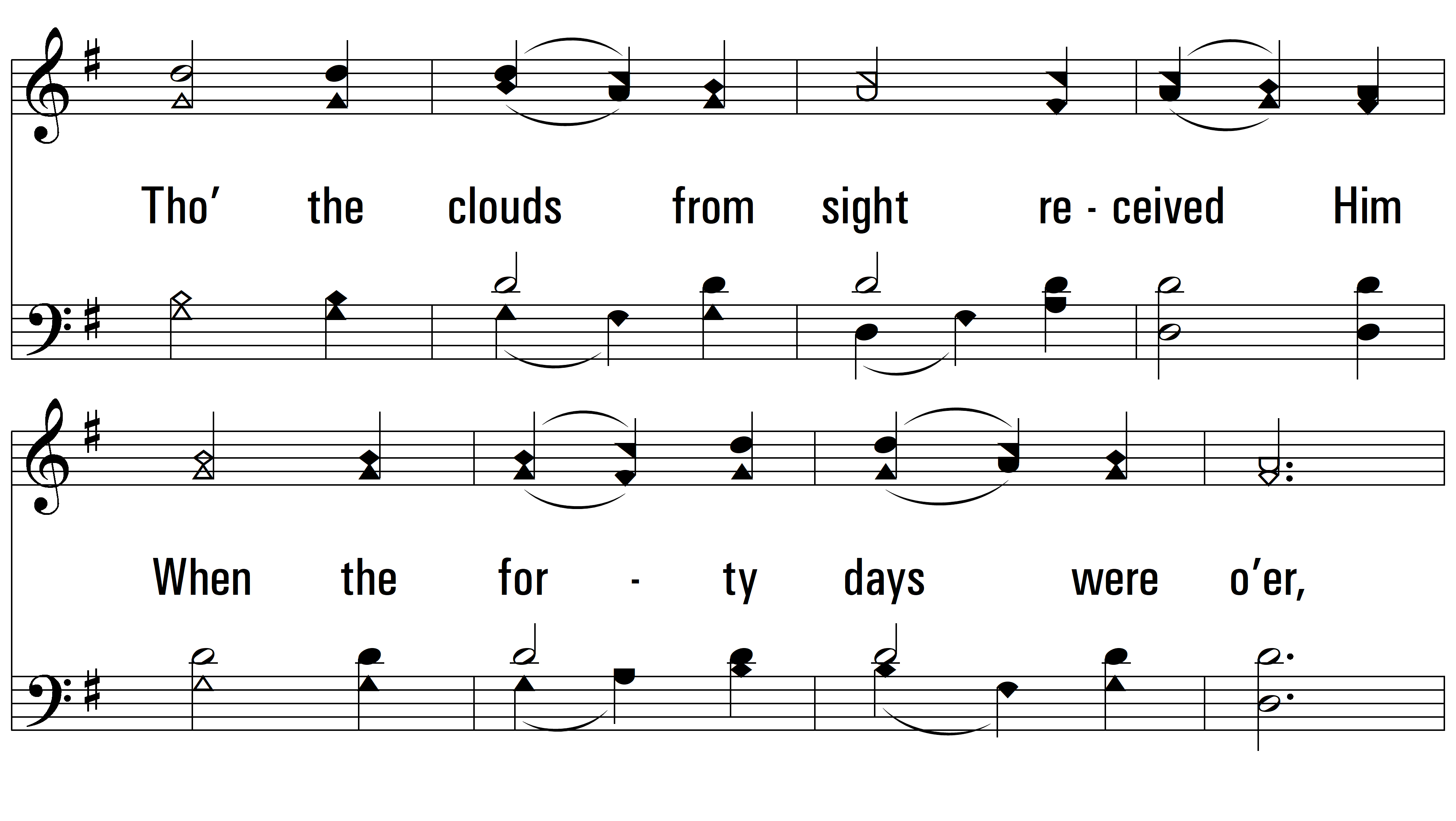 vs. 2
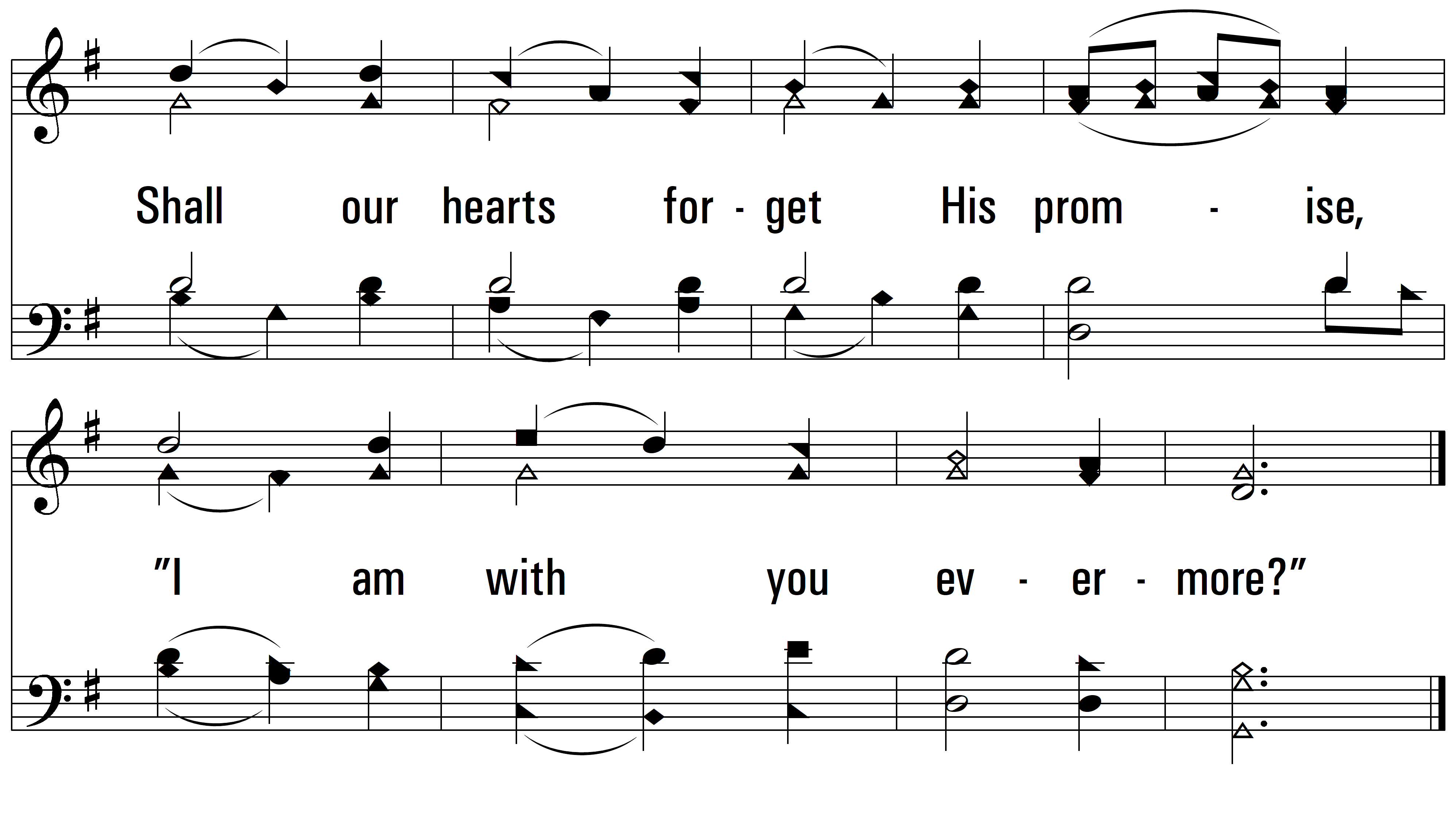 vs. 2
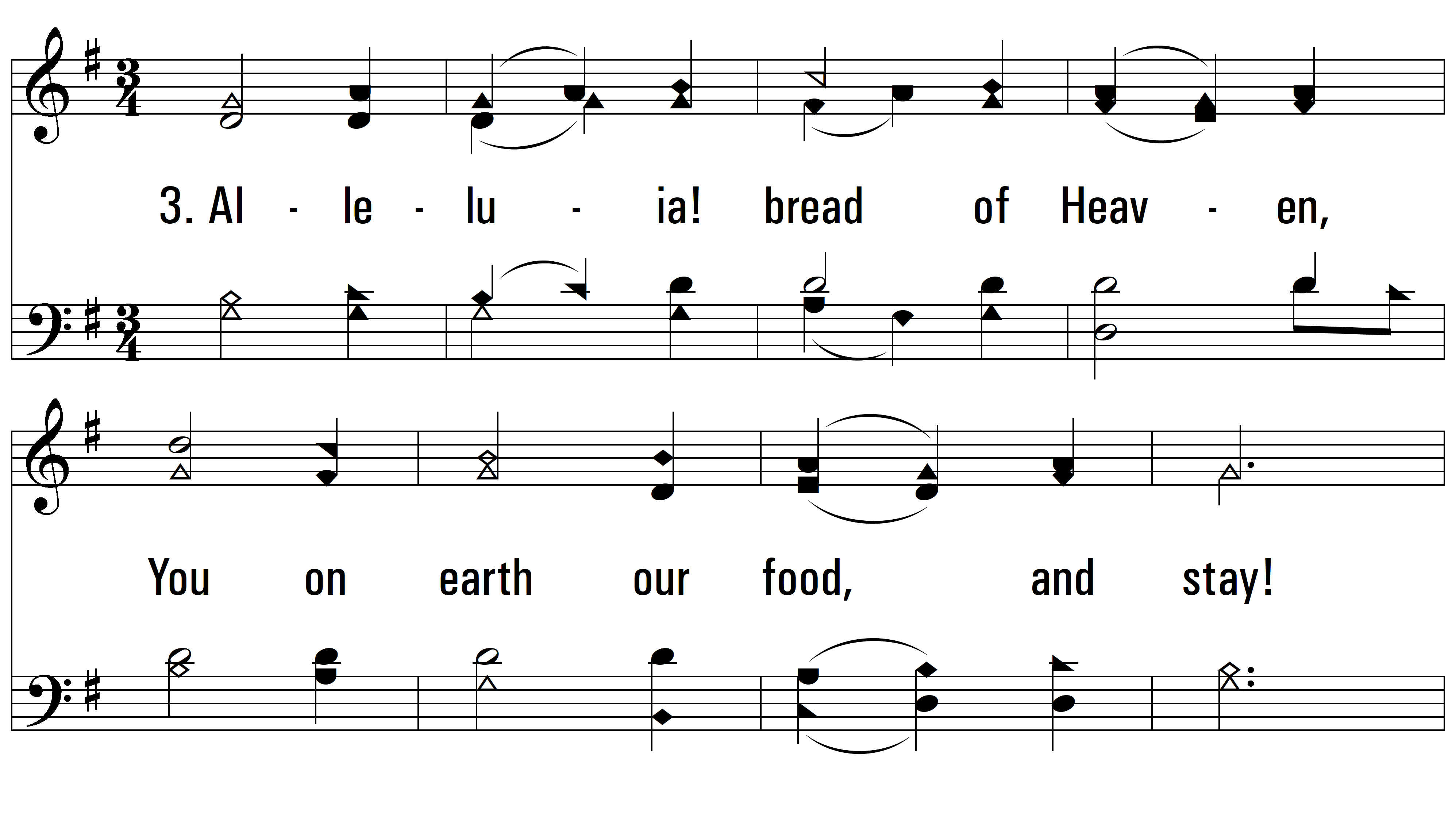 vs. 3 ~ Alleluia! Sing To Jesus
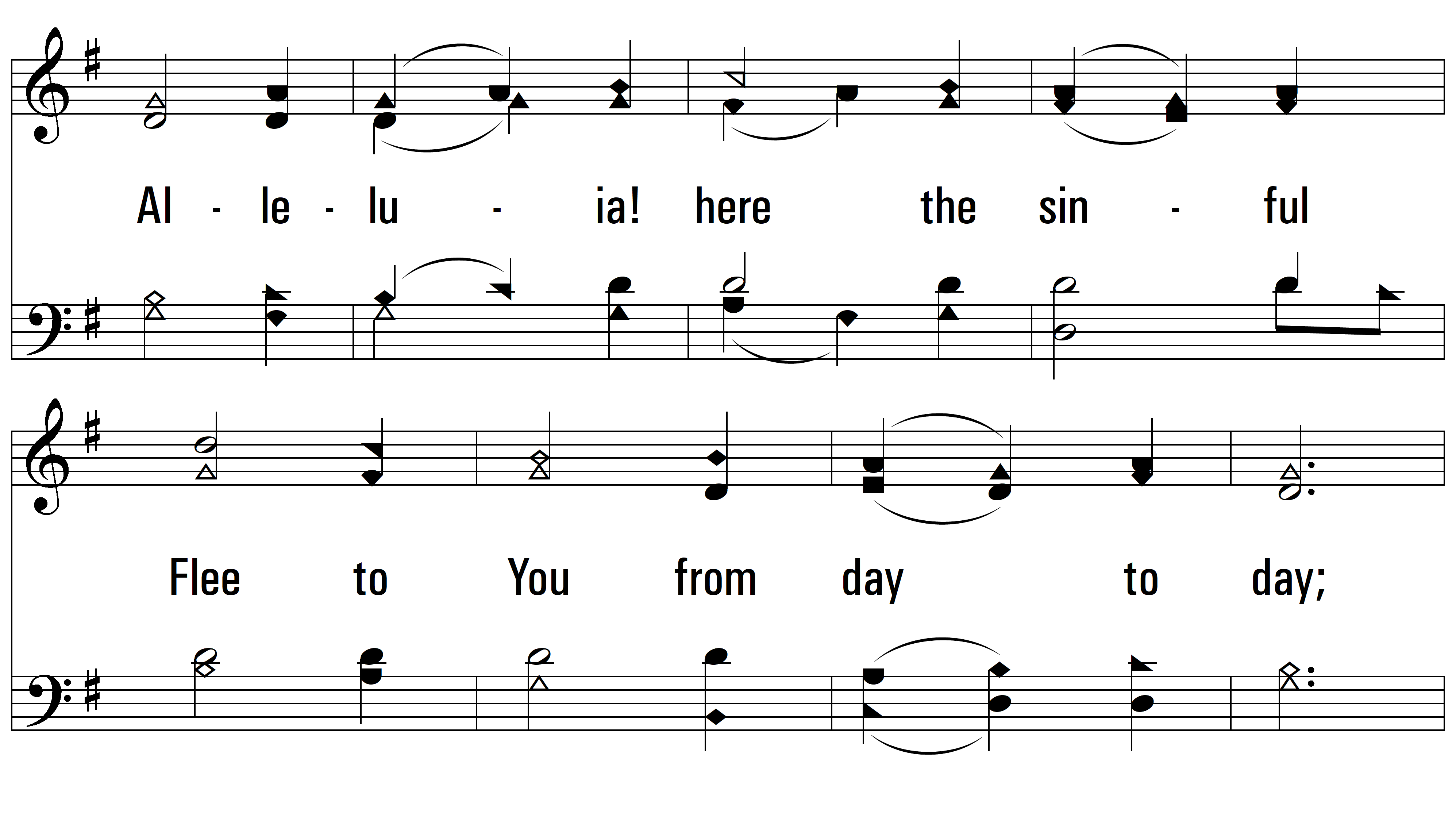 vs. 3
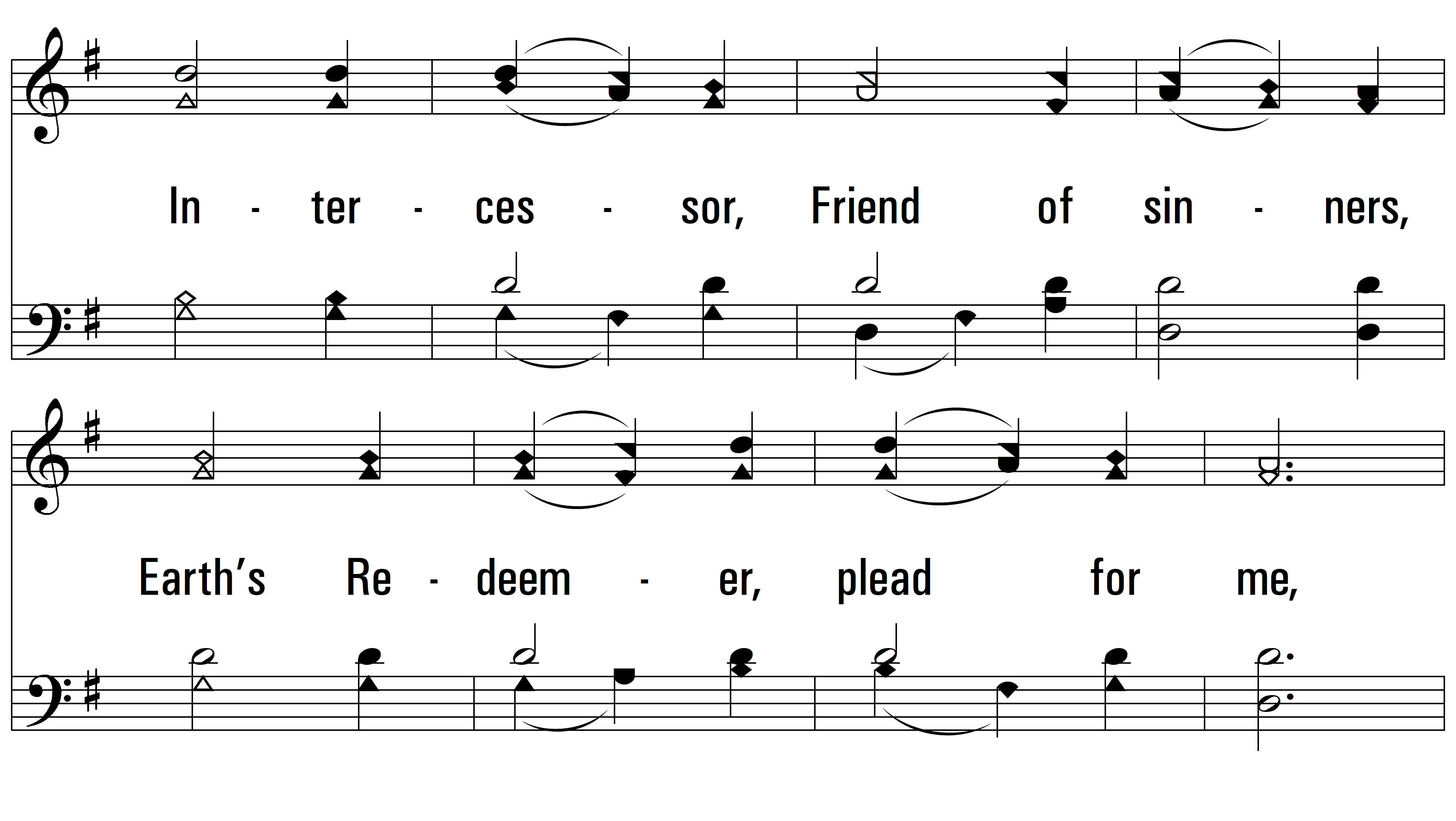 vs. 3
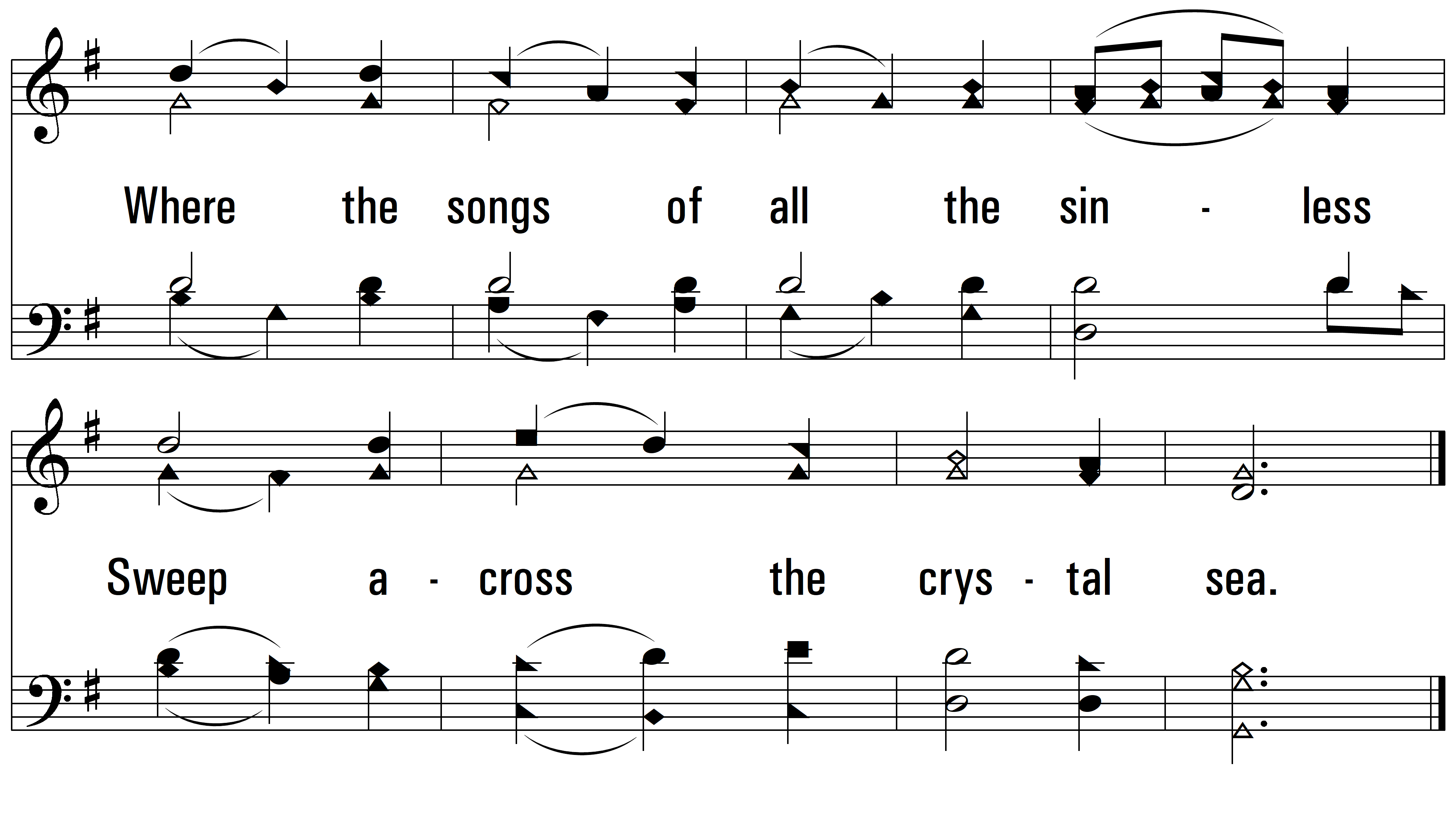 END
PDHymns.com
vs. 3